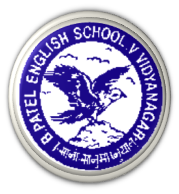 I B PATEL ENGLISH SCHOOL
(PRIMARY SECTION)
CLASS – 6
SUBJECT - ENGLISH
CHAPTER – 1
Who Did Patrick’s Homework?
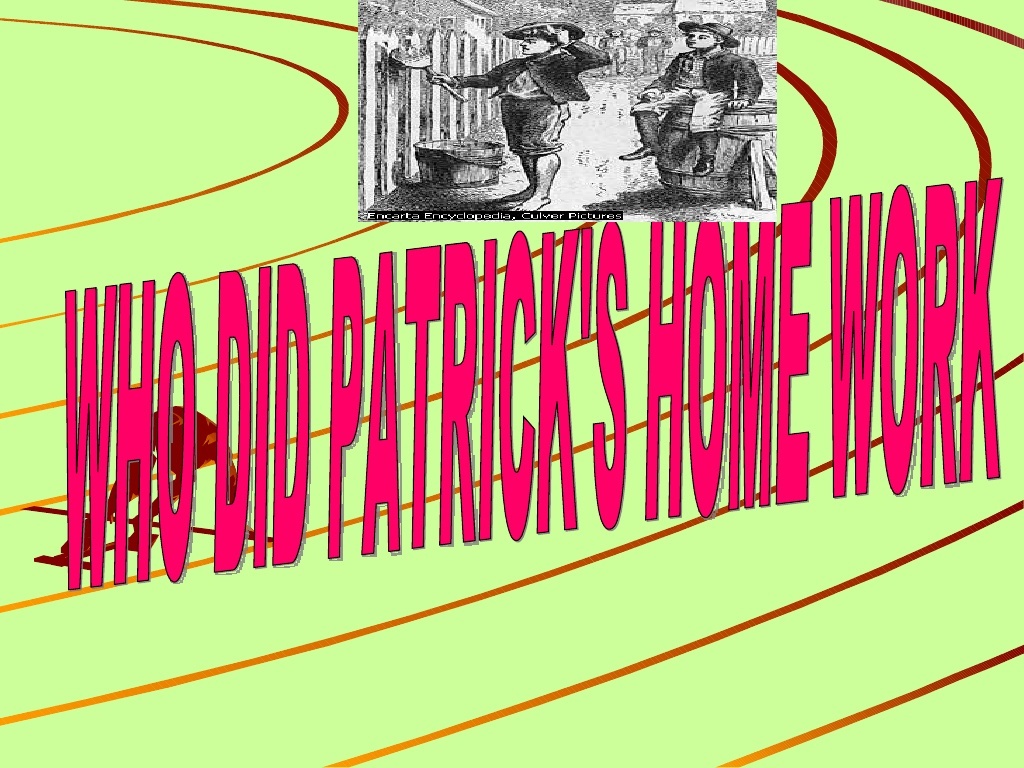 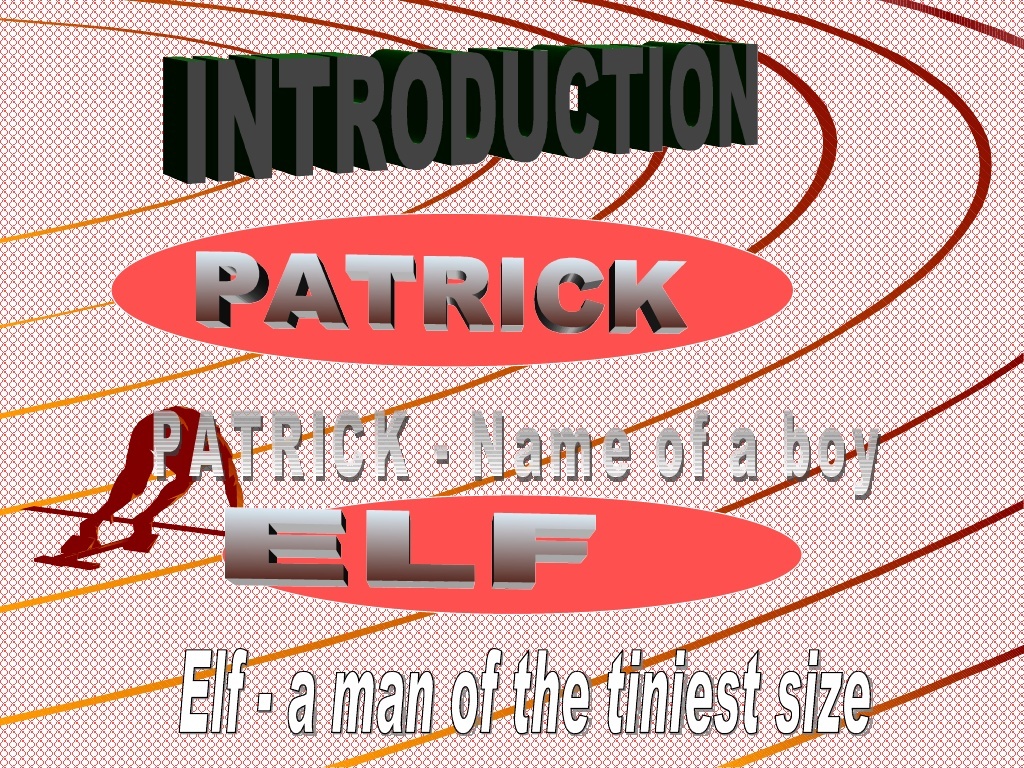 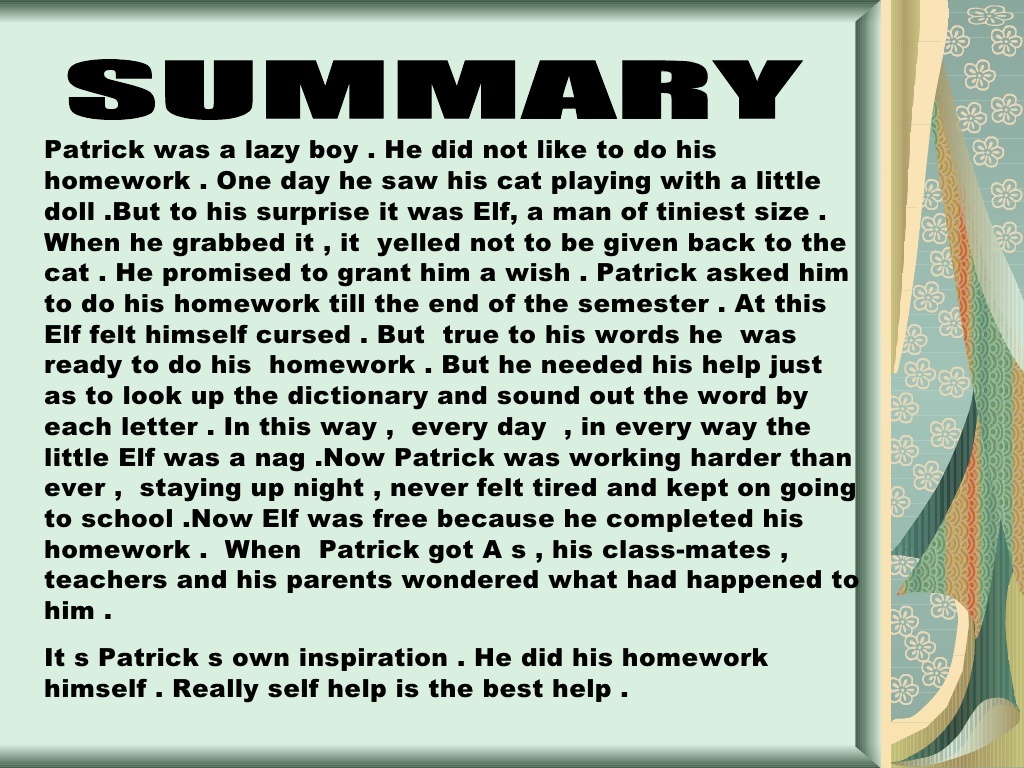 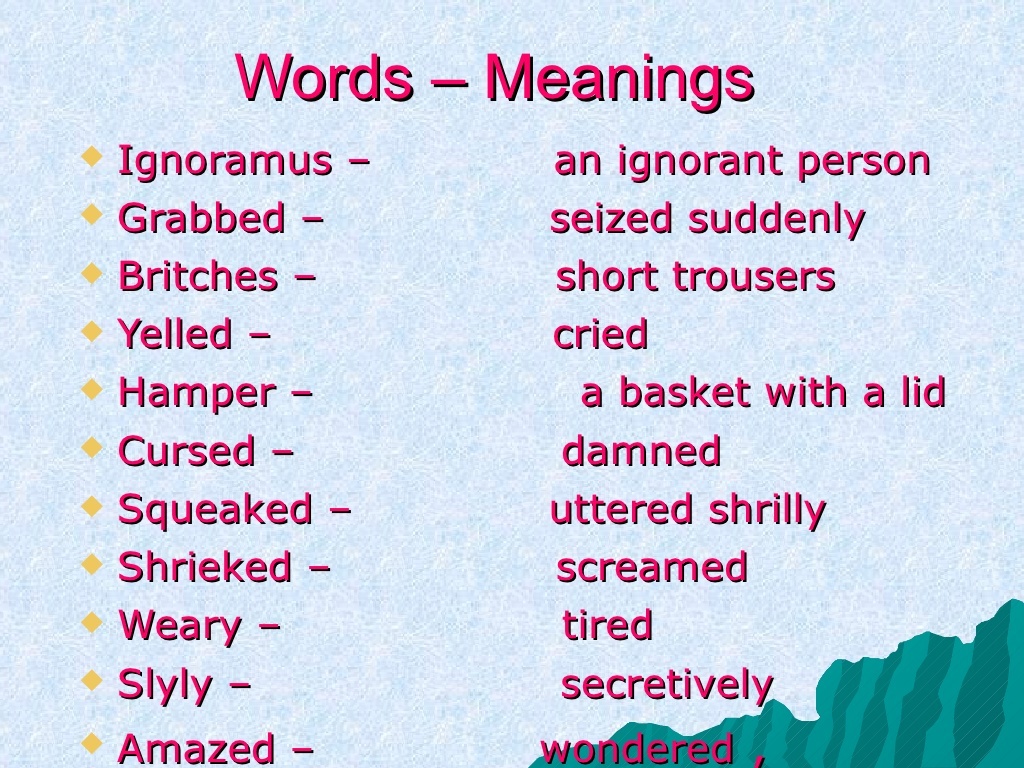 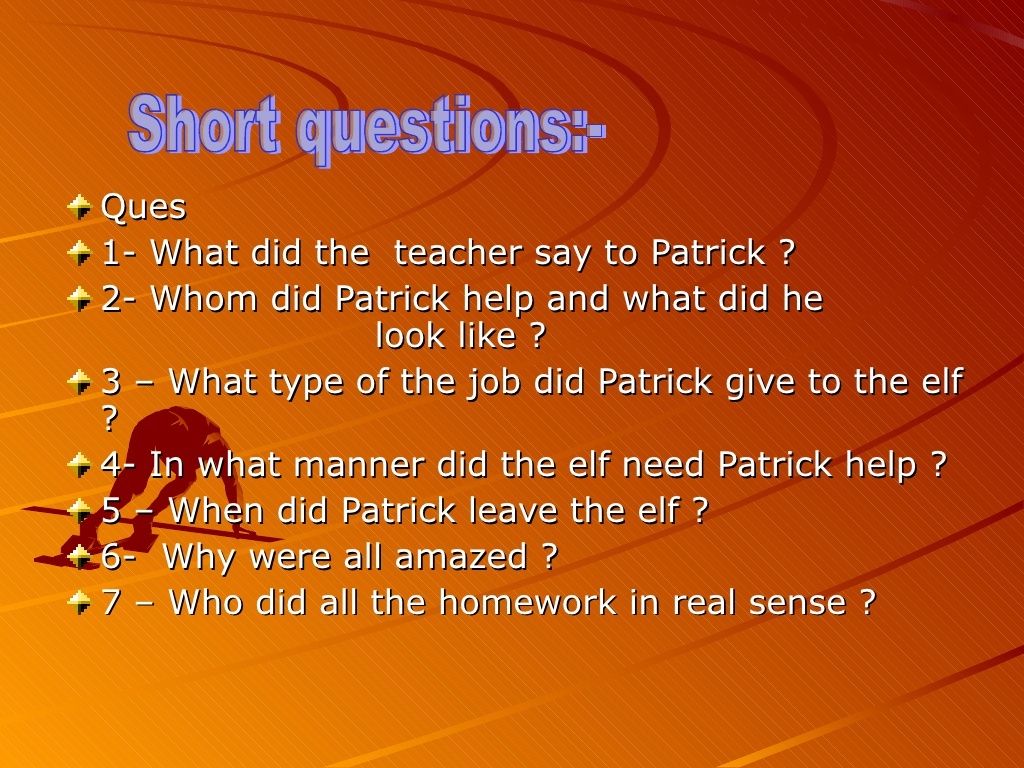 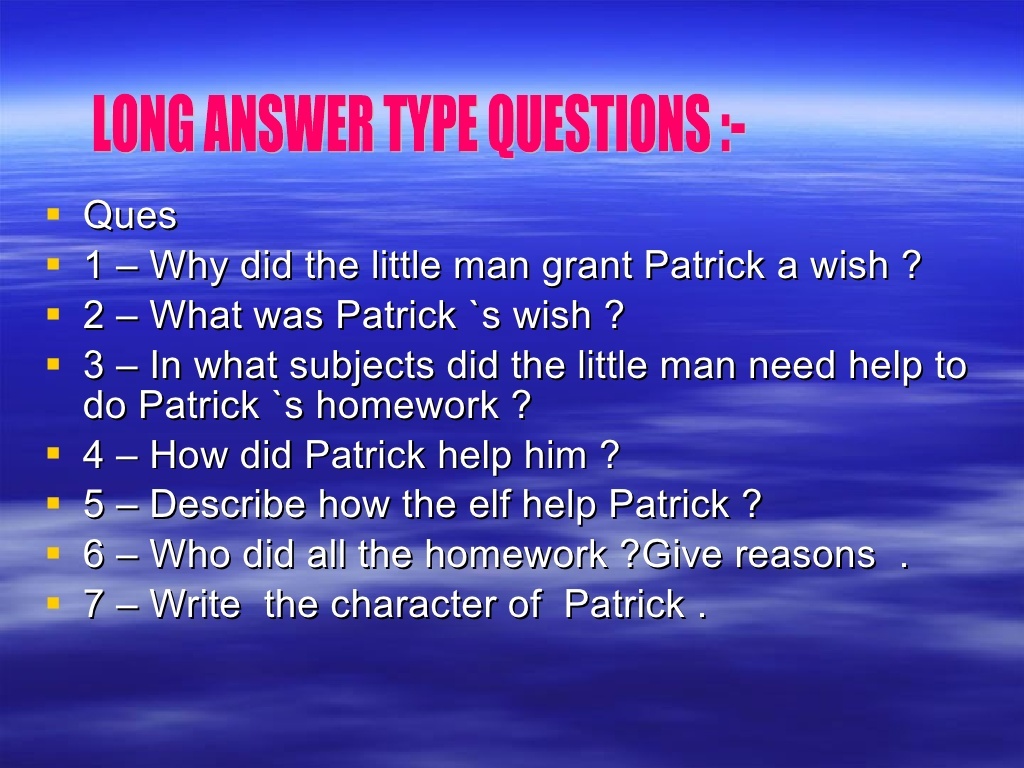 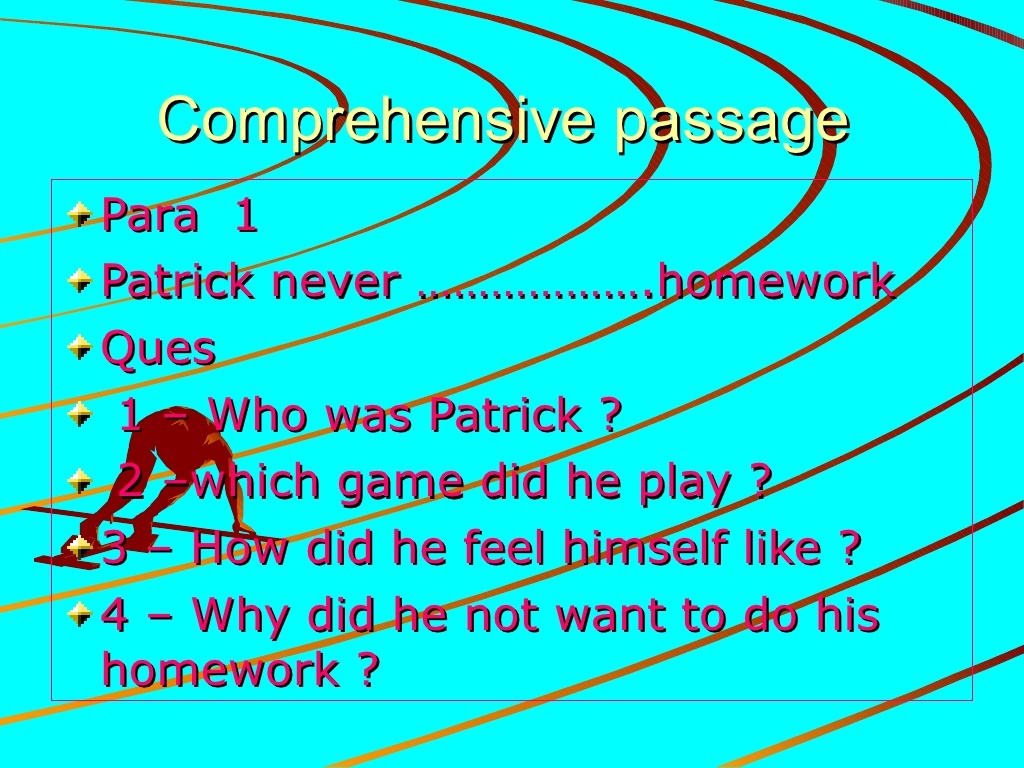 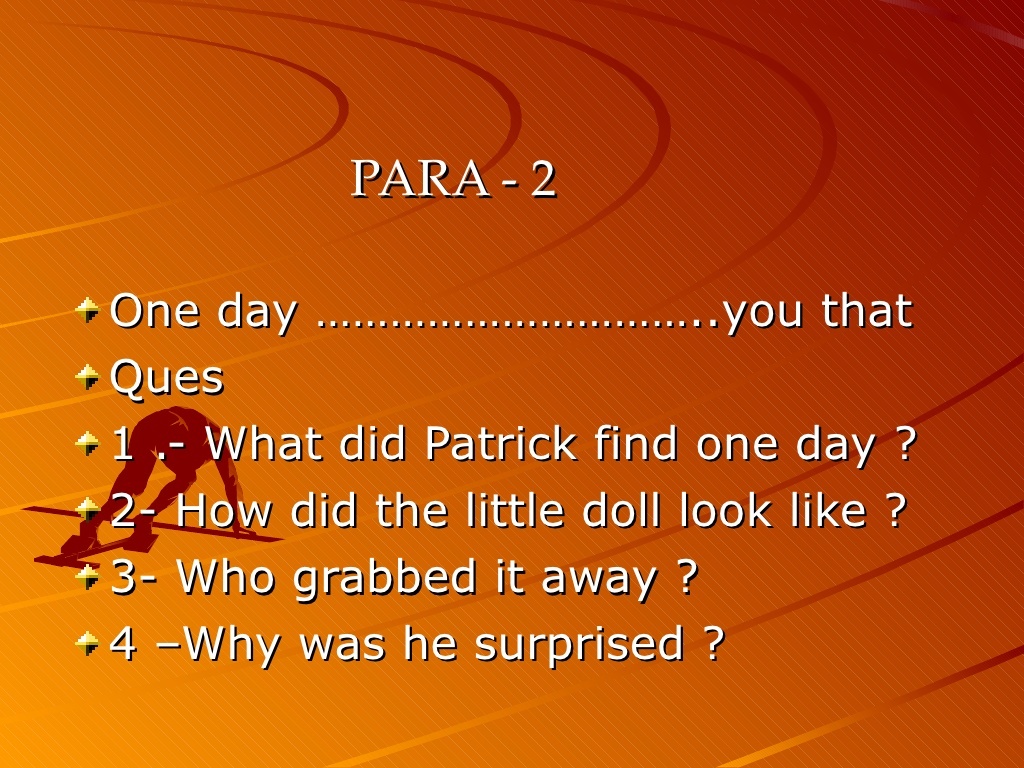 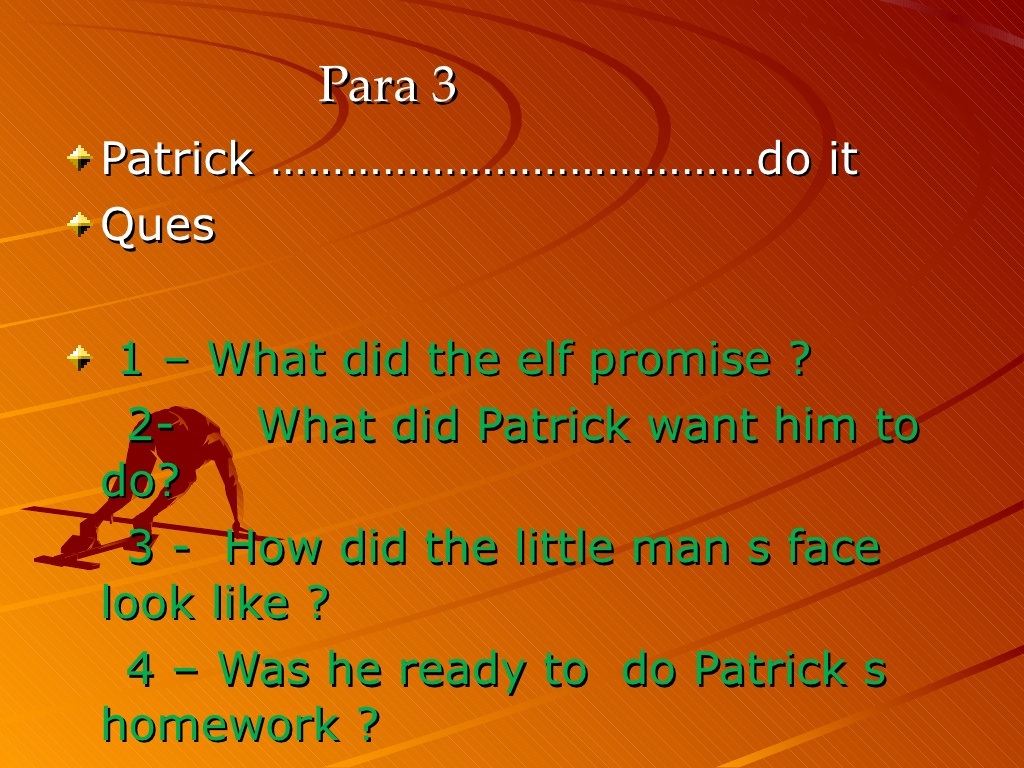 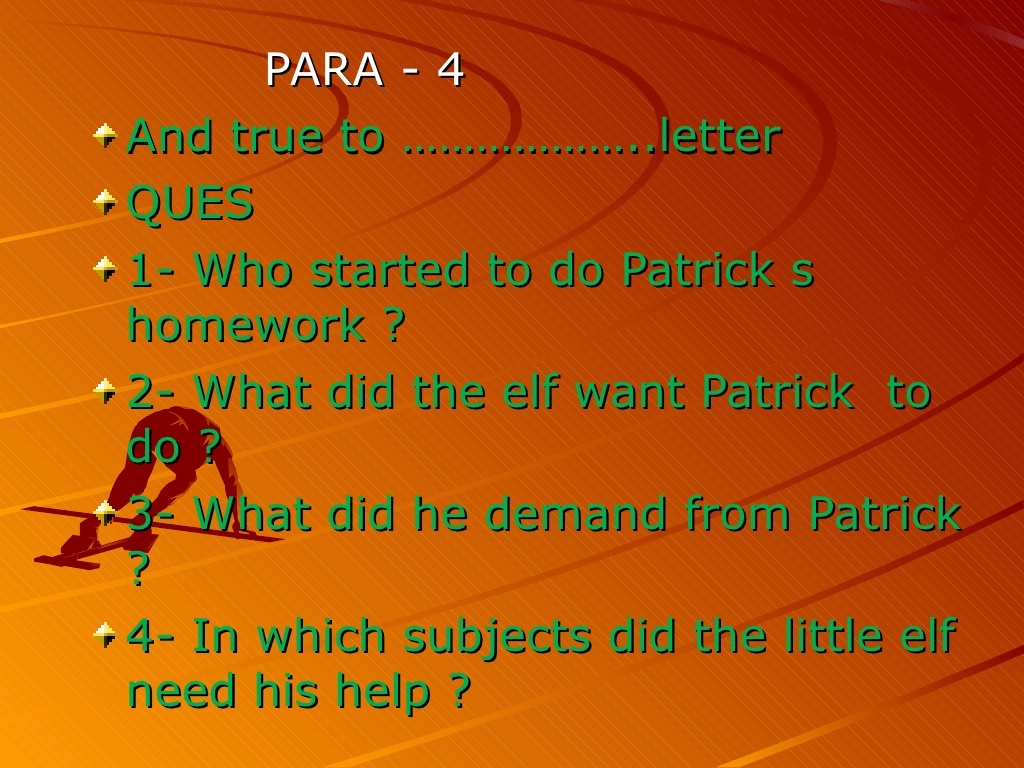 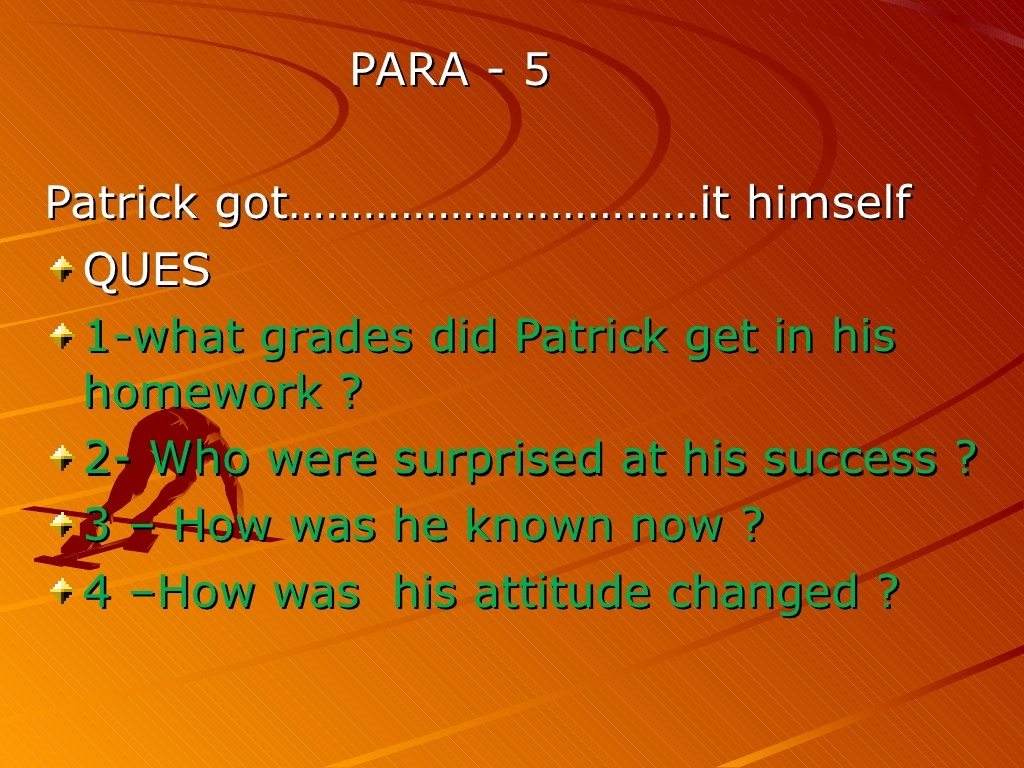 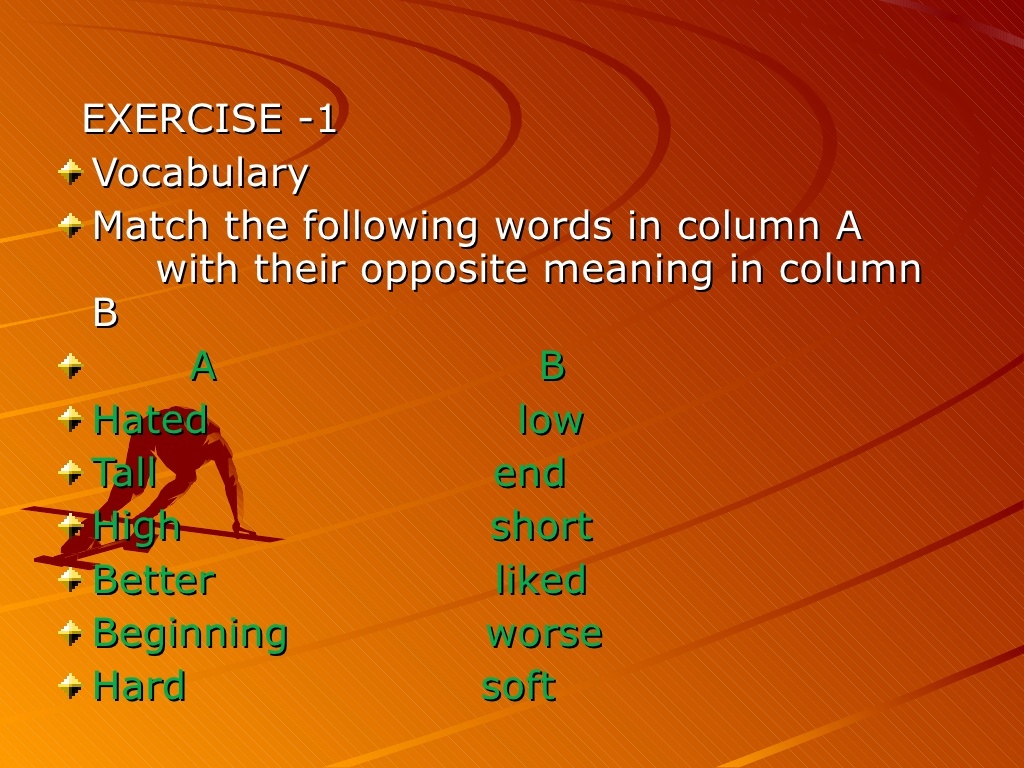 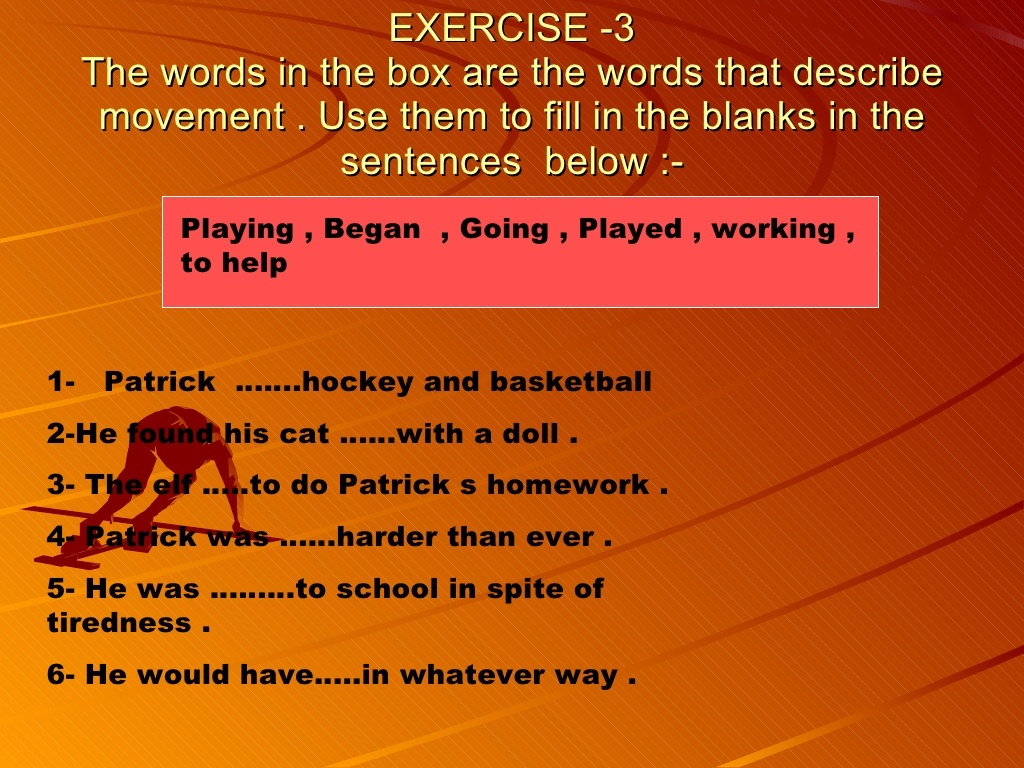 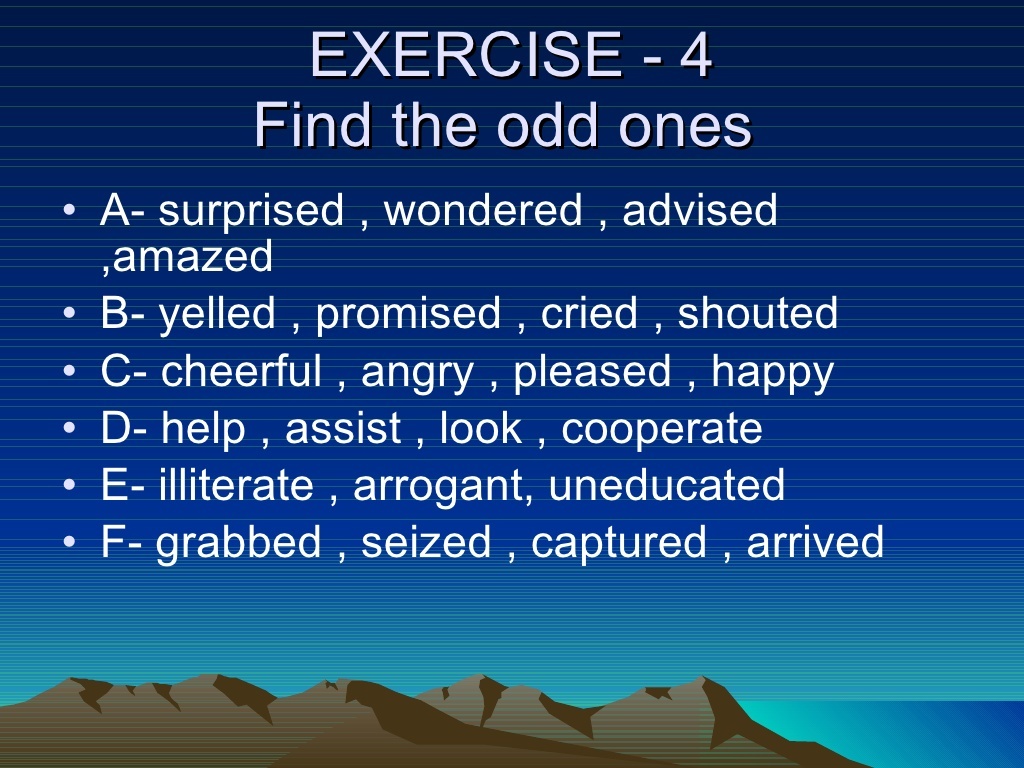 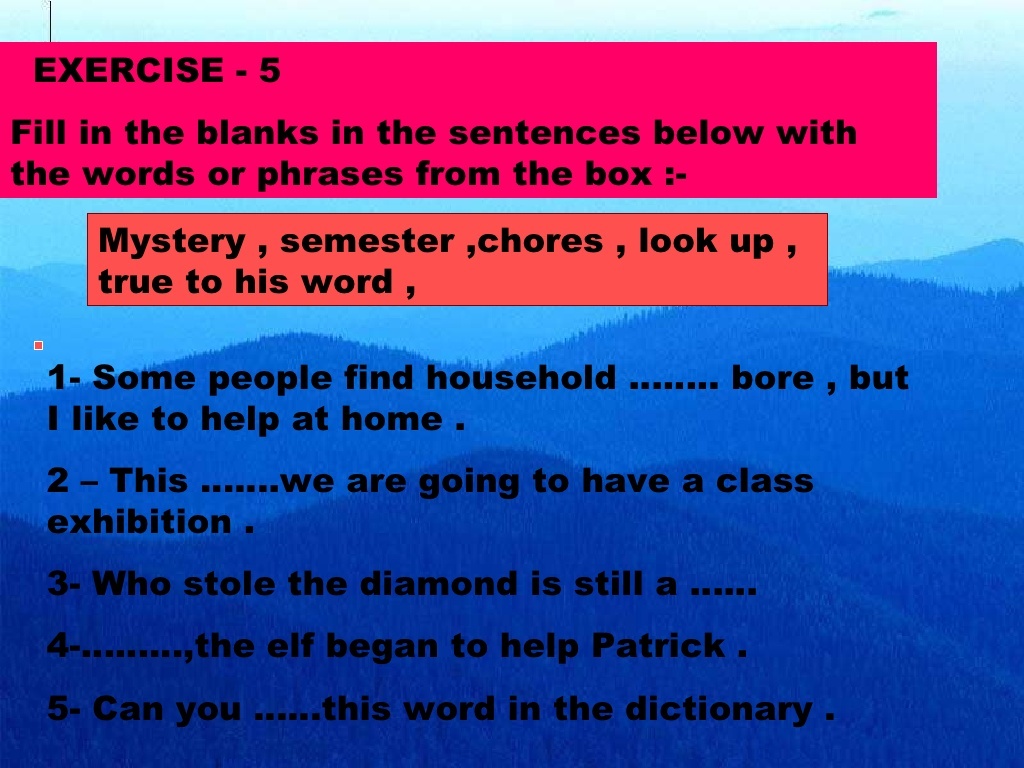 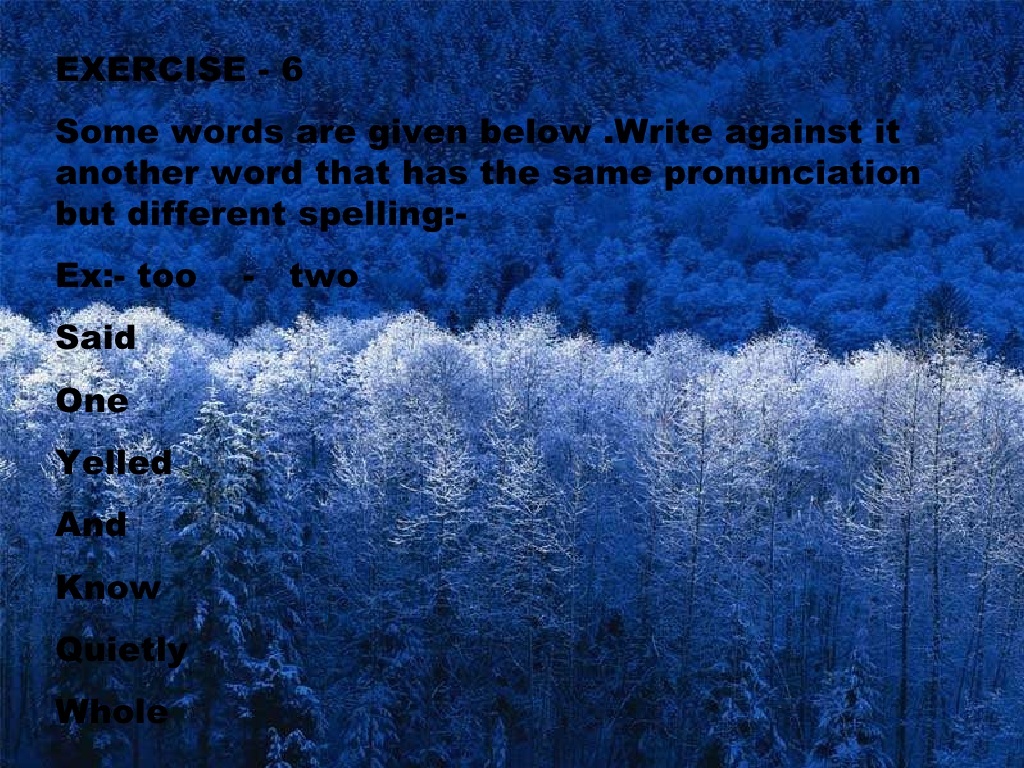 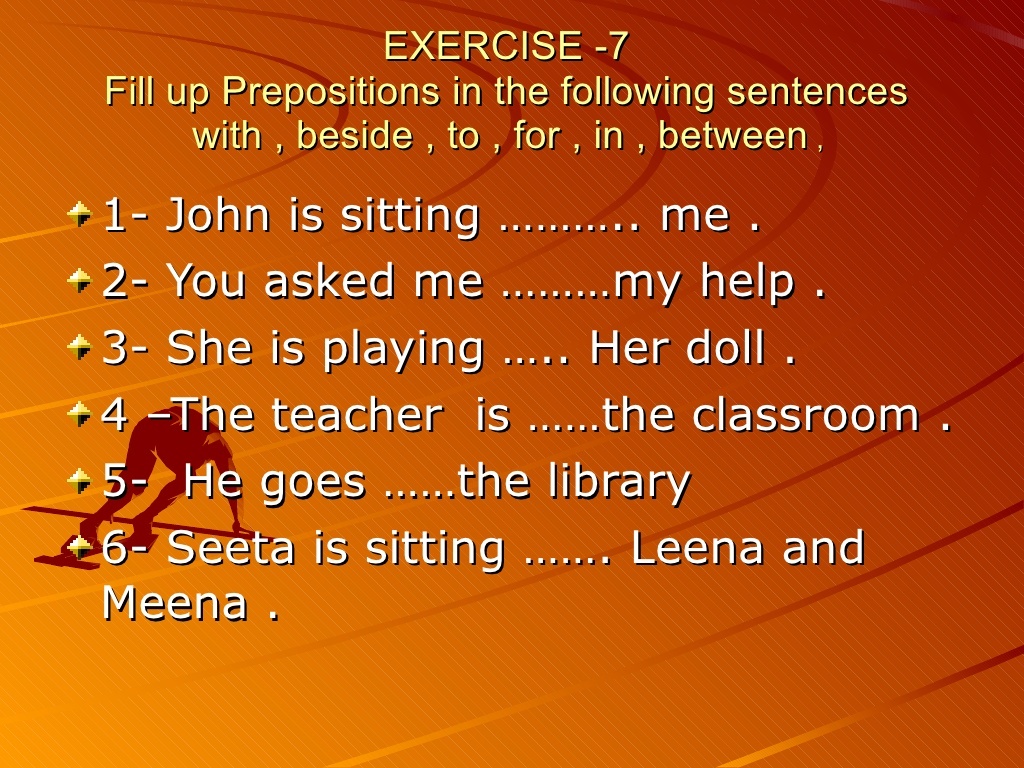 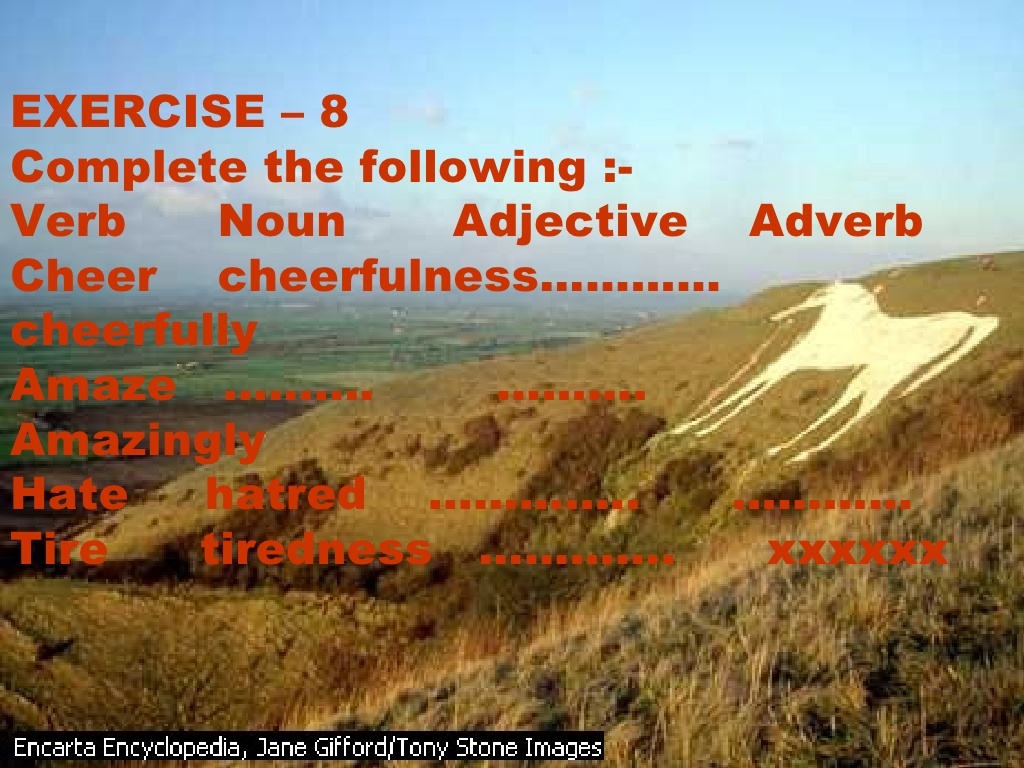 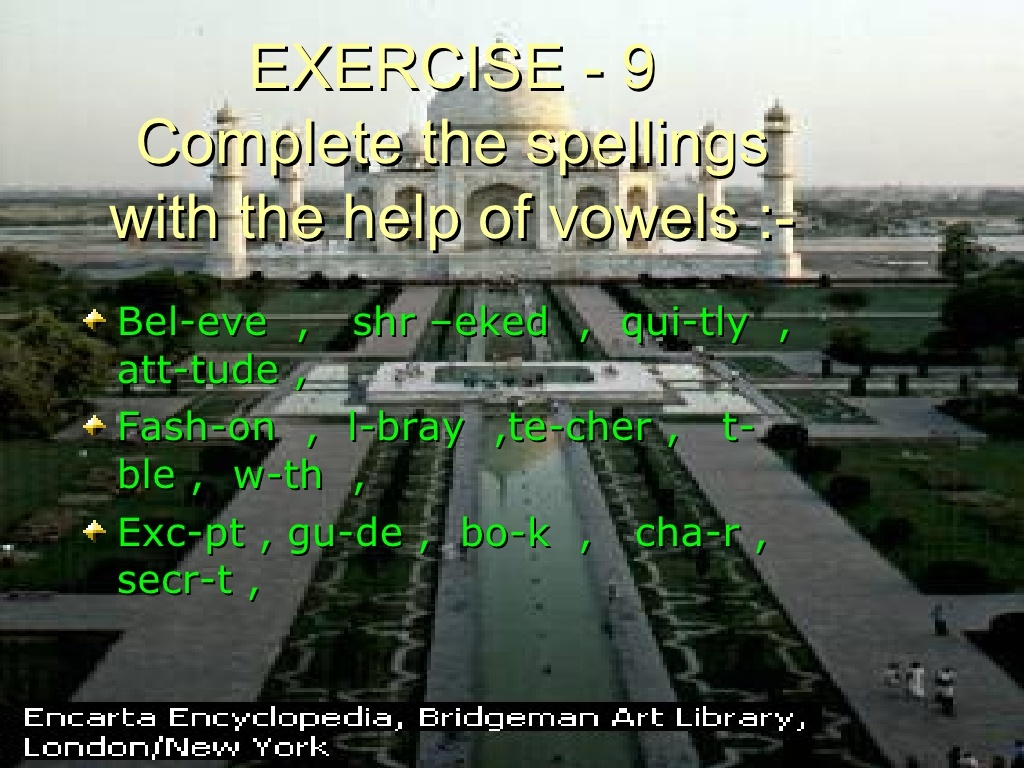 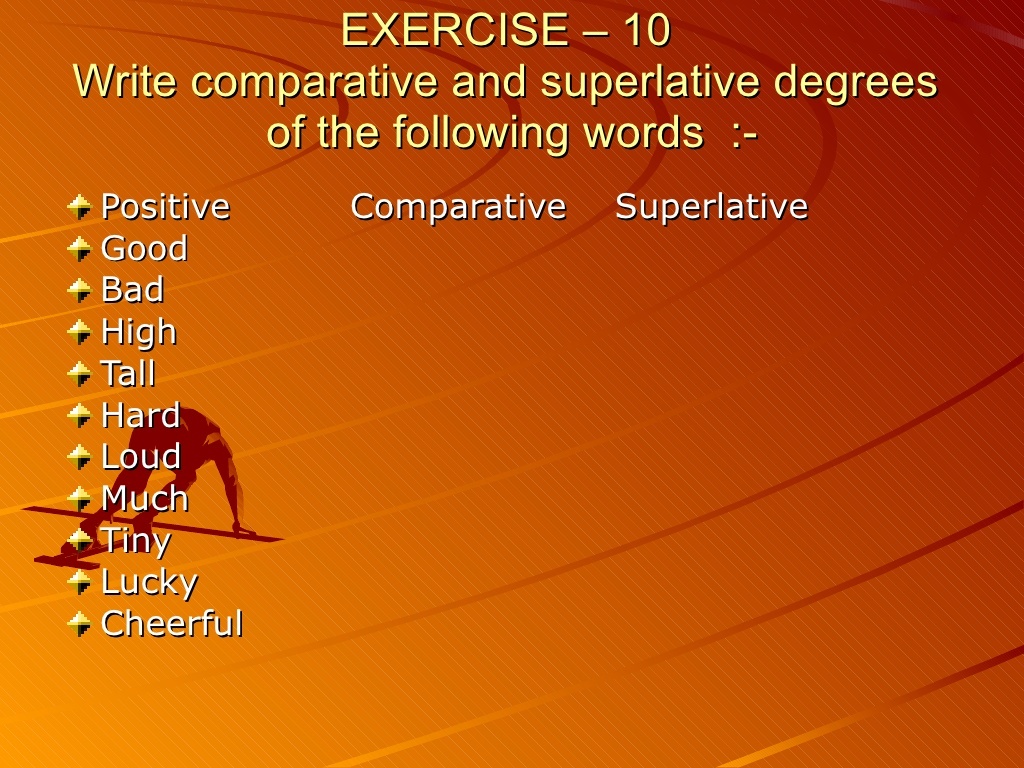 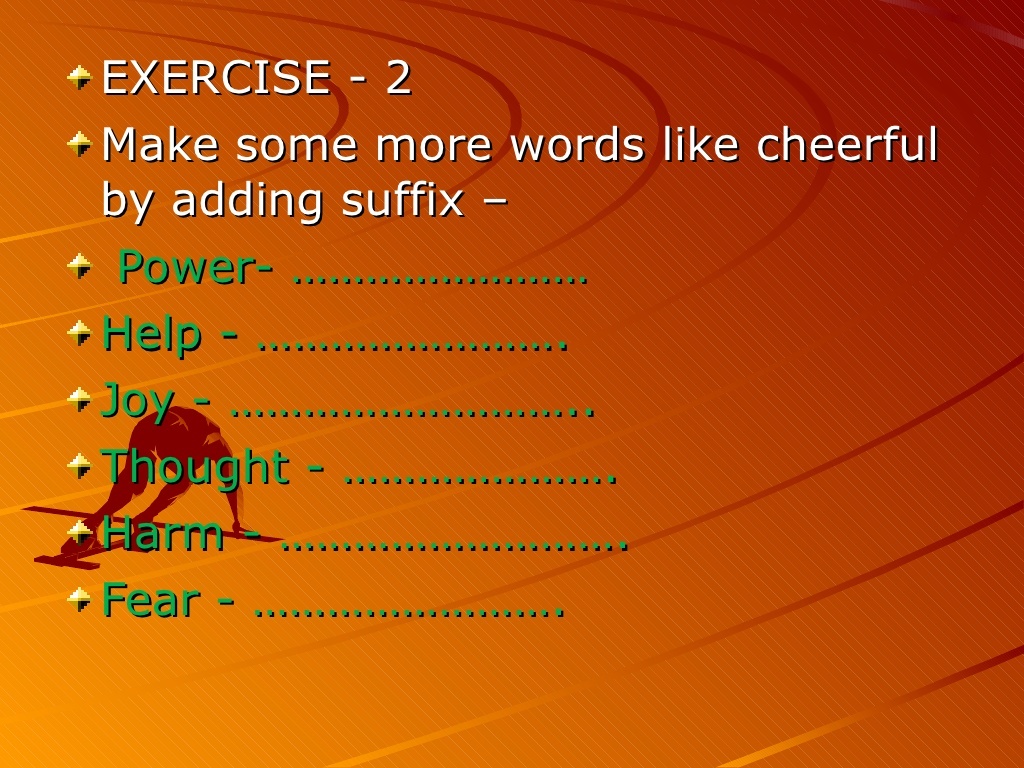 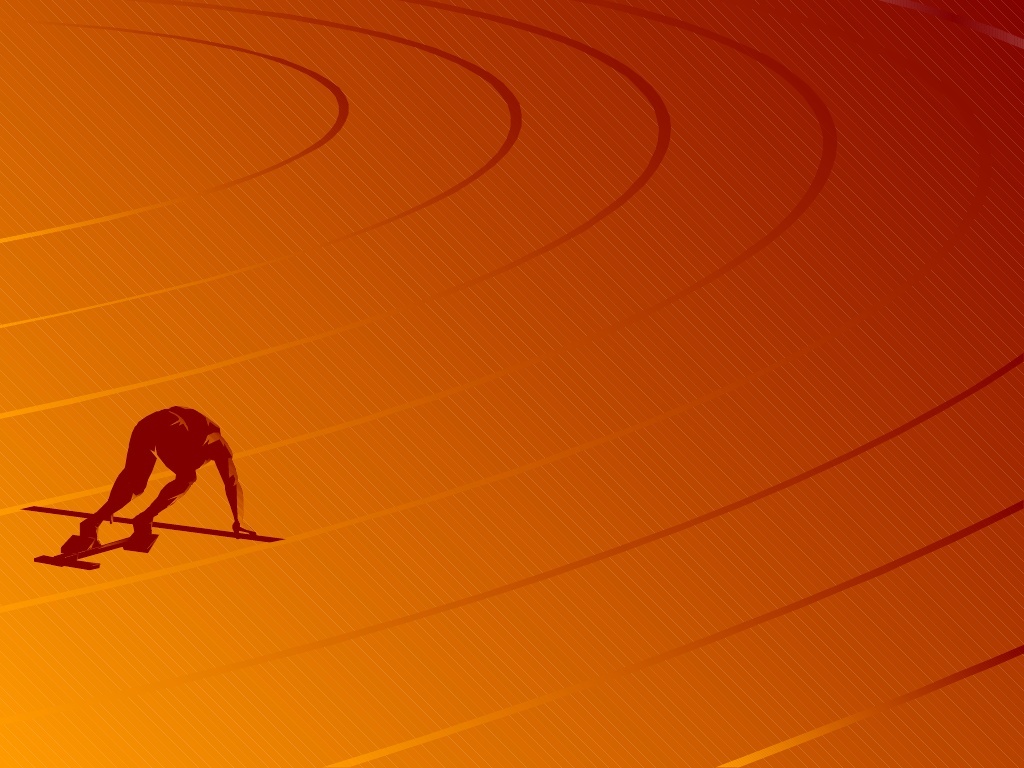